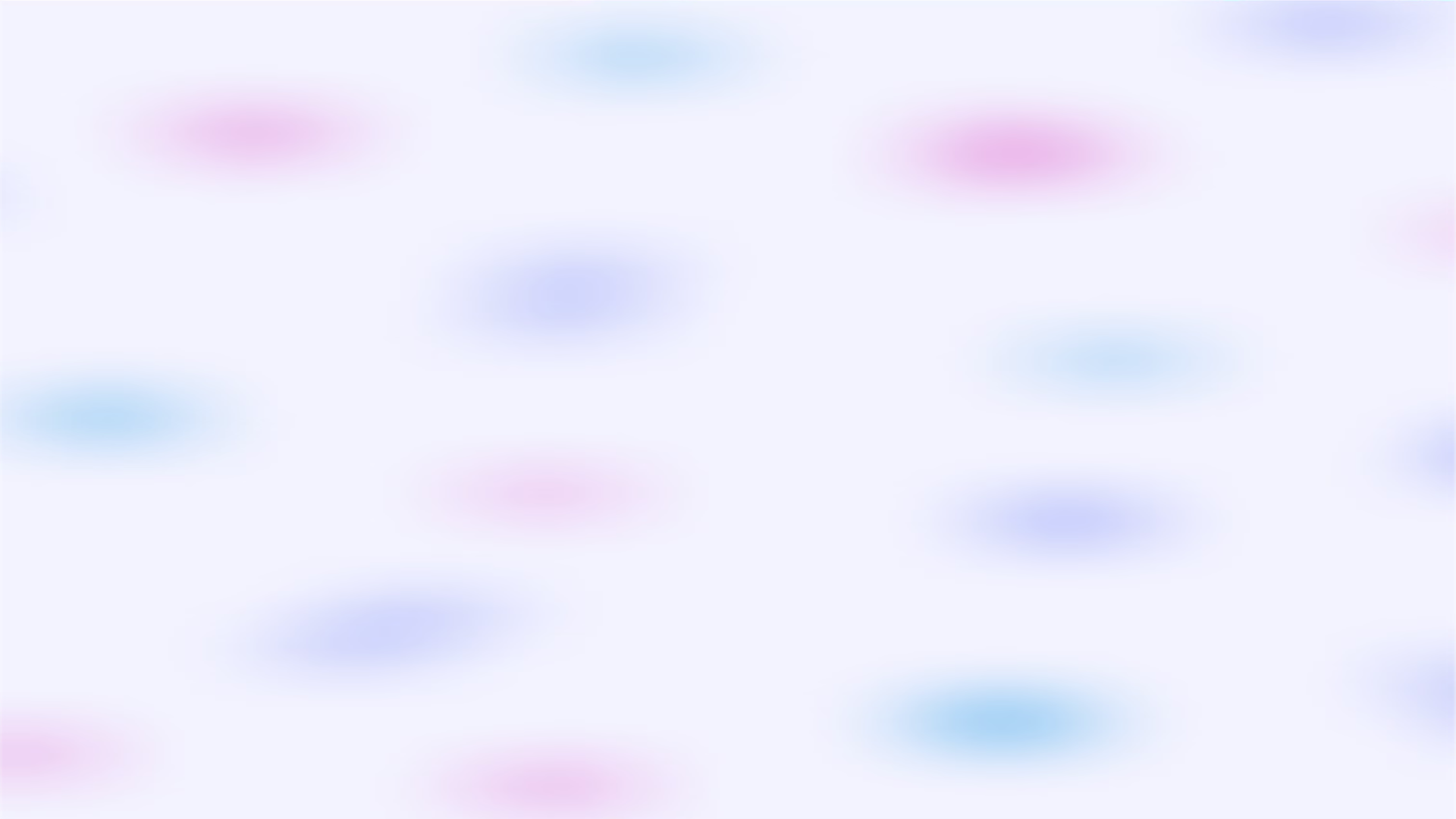 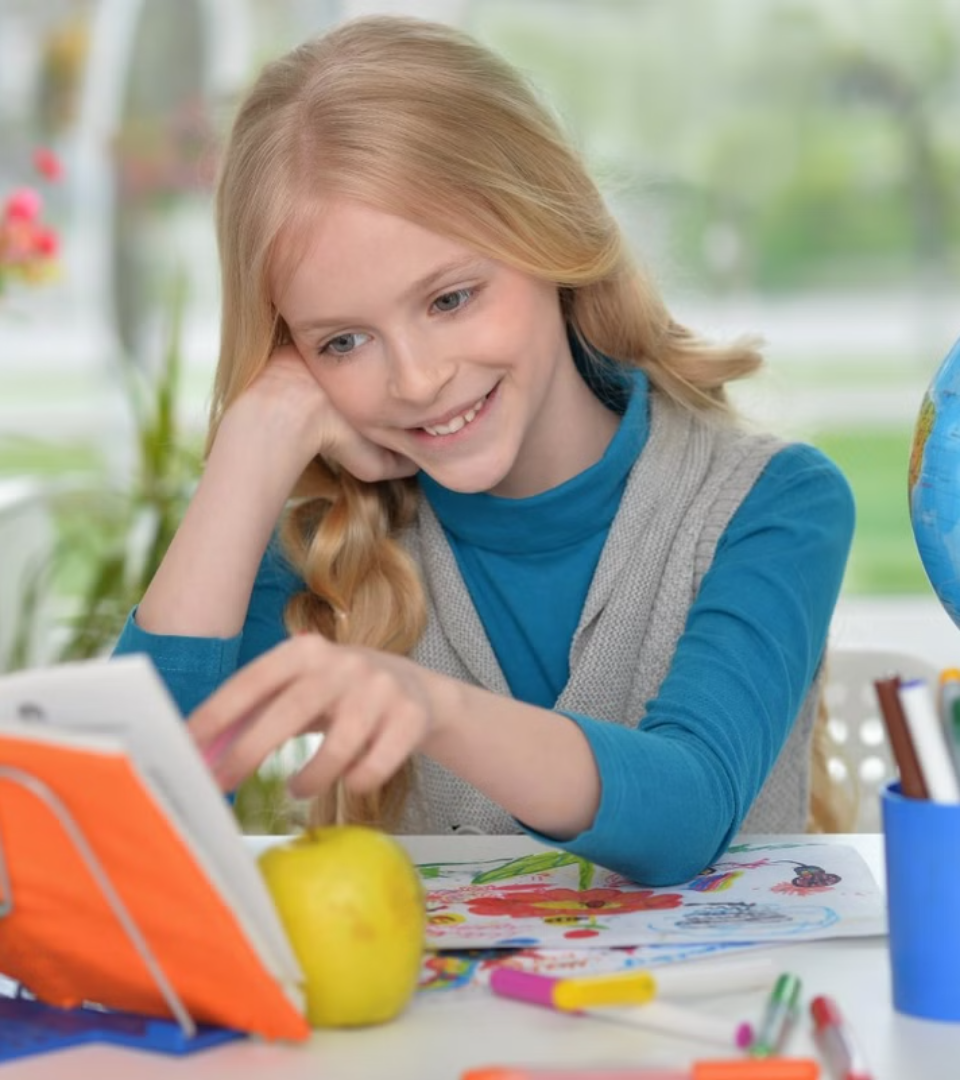 Мир моих увлечений
newUROKI.net
Мир наших увлечений — это удивительная и разнообразная вселенная, где каждый из нас может найти свой путь, выразить себя, раскрыть свой потенциал и обрести новые знания и навыки. Увлечения — это не просто хобби, это важная часть нашей жизни, которая помогает нам развиваться, расти и становиться лучше. Они делают нашу жизнь ярче, интереснее и богаче.
Презентация для классного часа в 7 классе по теме: "Мир моих увлечений"
Новые УРОКИ newUROKI.net
Всё для учителя – всё бесплатно!
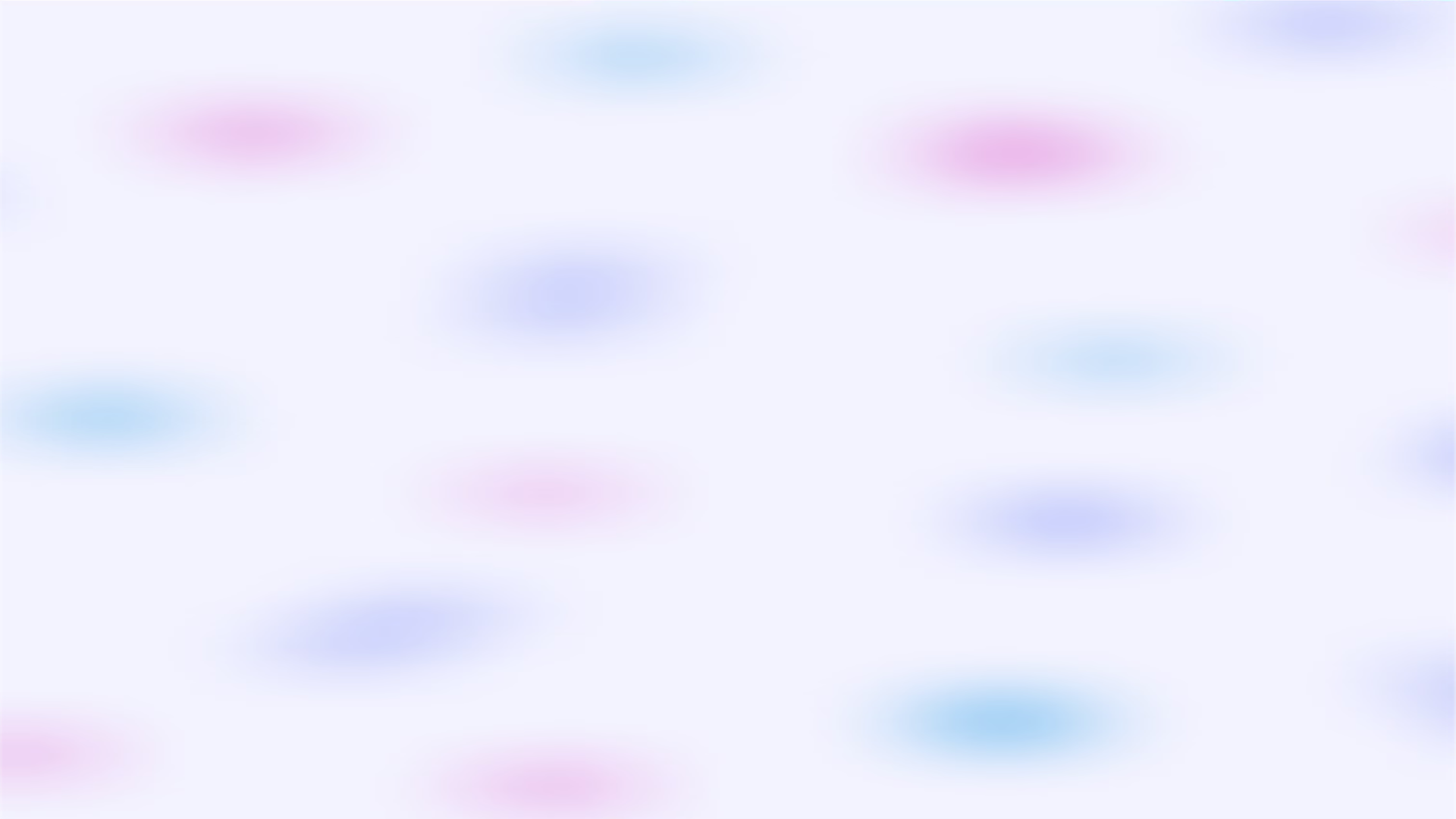 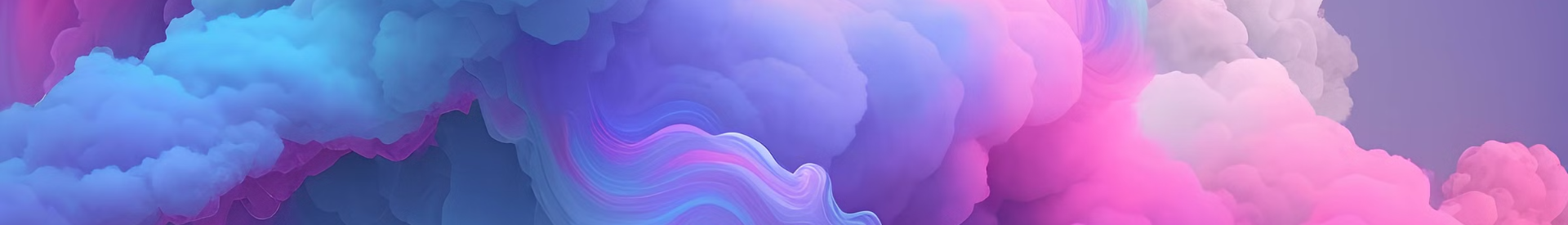 newUROKI.net
Введение в тему «Мир моих увлечений»
Каждый из нас имеет свои интересы, которые делают нашу жизнь разнообразной и насыщенной. Увлечения — это те занятия, которые мы выполняем с удовольствием и энтузиазмом, которые приносят нам удовольствие и удовлетворение. Они могут быть связаны с творчеством, спортом, музыкой, чтением, коллекционированием, путешествиями или чем-то другим, что нас привлекает.
Что такое увлечения?
Зачем нужны увлечения?
Какие бывают увлечения?
Увлечения — это те занятия, которые мы любим делать в свободное время, которые приносят нам радость и удовлетворение. Они могут быть связаны с различными областями жизни, от творчества до спорта и от музыки до путешествий. Увлечения могут быть индивидуальными, когда человек занимается ими в одиночку, или коллективными, когда он делится своим хобби с другими людьми.
Увлечения играют важную роль в нашей жизни. Они помогают нам развивать наши таланты, повышать самооценку, обретать новые знания и навыки, находить новых друзей, а также просто получать удовольствие от жизни.
Увлечений существует огромное множество, и они могут быть очень разнообразными. Некоторые люди любят заниматься творчеством, например, рисовать, писать стихи, сочинять музыку или танцевать. Другие предпочитают активный образ жизни, занимаются спортом, путешествуют или играют в компьютерные игры. Третьи увлекаются коллекционированием, чтением или изучением иностранных языков.
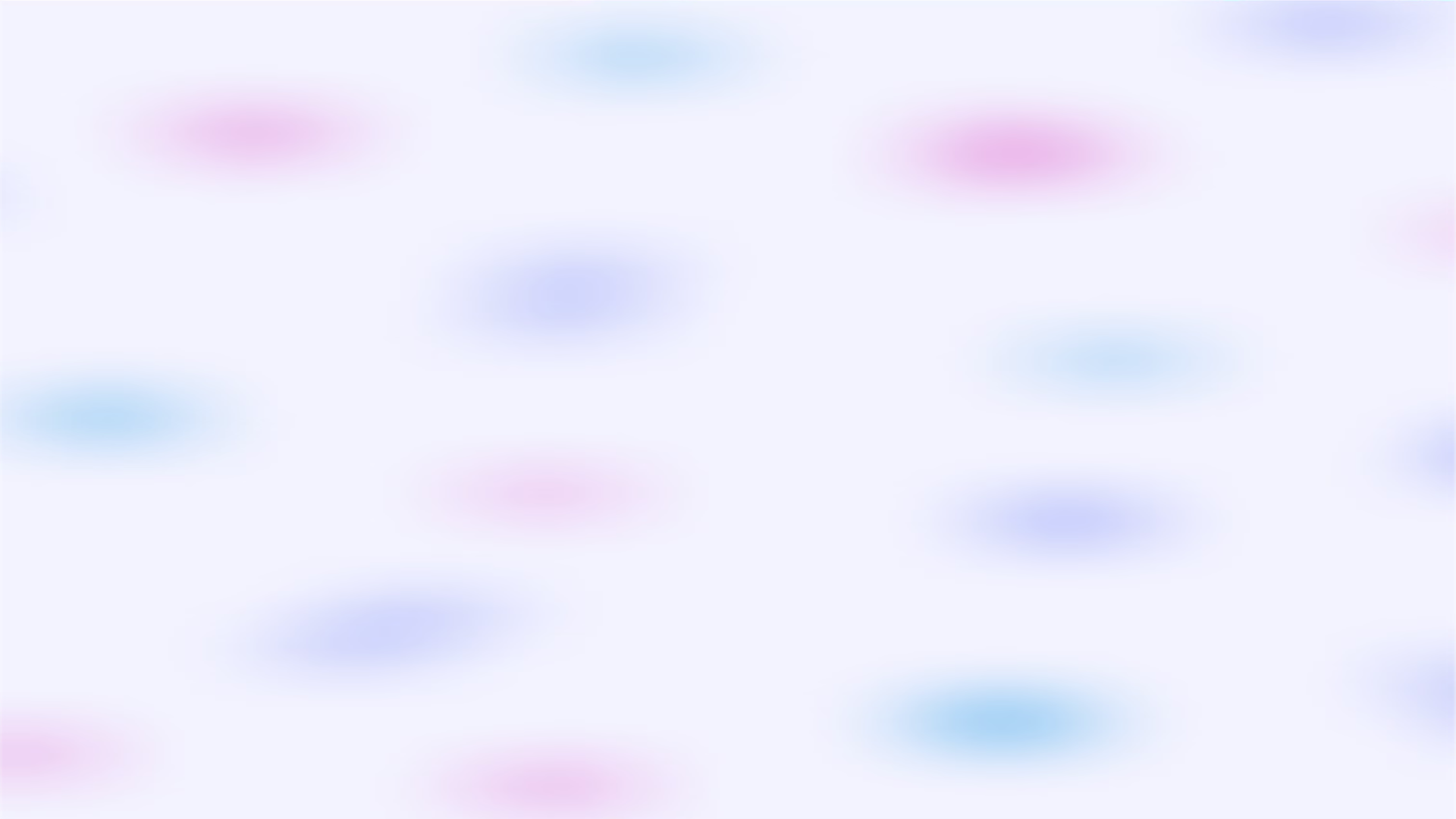 newUROKI.net
Виды увлечений и их значение для подростков
Увлечения играют особенно важную роль для подростков, помогая им найти свое место в жизни, развивать свою индивидуальность и формировать свои интересы. Они позволяют подросткам расширить кругозор, познакомиться с новыми людьми, а также получить ценный опыт, который пригодится им в будущем.
Творческие увлечения
Спортивные увлечения
Интеллектуальные увлечения
Рисование, живопись, лепка, скульптура, музыка, пение, танцы, поэзия, литература, фотография — все это творческие занятия, которые помогают подросткам выразить себя, развить фантазию, воображение и креативность. Они также могут способствовать развитию мелкой моторики, координации движений и музыкального слуха.
Футбол, баскетбол, волейбол, теннис, плавание, бег, единоборства, гимнастика — спортивные увлечения помогают подросткам поддерживать здоровье, физическую форму, развивать координацию движений, силу, выносливость, а также укреплять характер и дисциплину.
Чтение, шахматы, решение головоломок, изучение иностранных языков, программирование, моделирование, робототехника — эти увлечения стимулируют умственную деятельность, развивают логическое мышление, память, внимание, а также расширяют кругозор и позволяют узнать много нового.
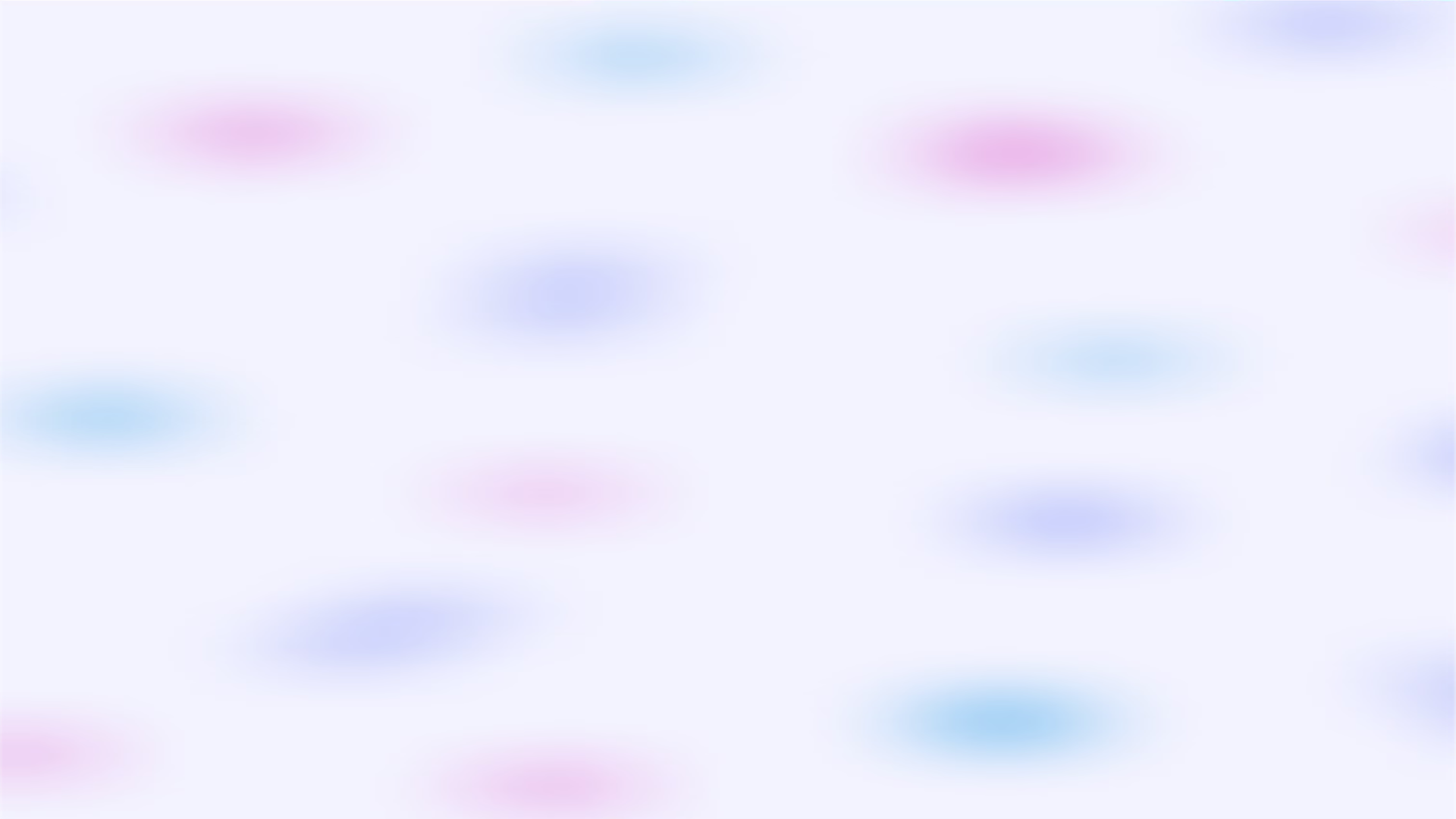 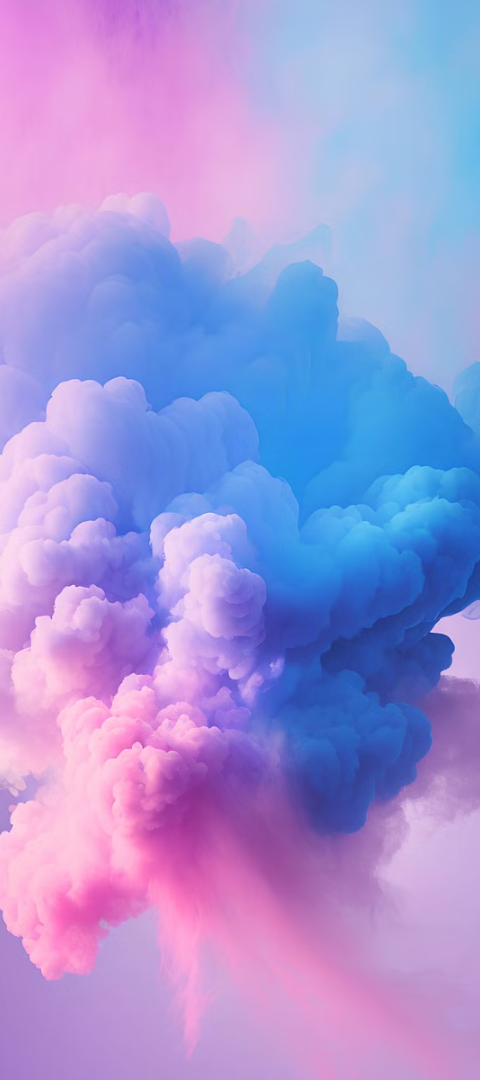 newUROKI.net
Презентация учениками своих увлечений
Сегодня на нашем классном часе мы уделим время презентации ваших увлечений. Подготовьте краткую презентацию о том, чем вы любите заниматься в свободное время, что вам больше всего нравится в этом занятии, какие навыки вы развиваете благодаря ему, и какие достижения у вас уже есть. Расскажите о своих мечтах и планах, связанных с вашим увлечением.
Интересные факты
Новые знакомства
1
2
У вас будет возможность рассказать о себе, своих интересах, поделиться своим опытом с одноклассниками, а также узнать о том, чем увлекаются ваши сверстники.
Возможно, вы найдете единомышленников среди своих одноклассников, с которыми сможете делиться своими интересами и вместе заниматься своим любимым делом.
Развитие коммуникативных навыков
Вдохновение и мотивация
3
4
Презентация перед классом — это отличный способ развить навыки публичного выступления, преодолеть страх перед аудиторией, а также научиться ясно и доступно излагать свои мысли.
Узнав о том, чем увлекаются ваши одноклассники, вы можете получить вдохновение для новых открытий, найти новые интересы или начать заниматься каким-то делом, о котором вы давно мечтали.
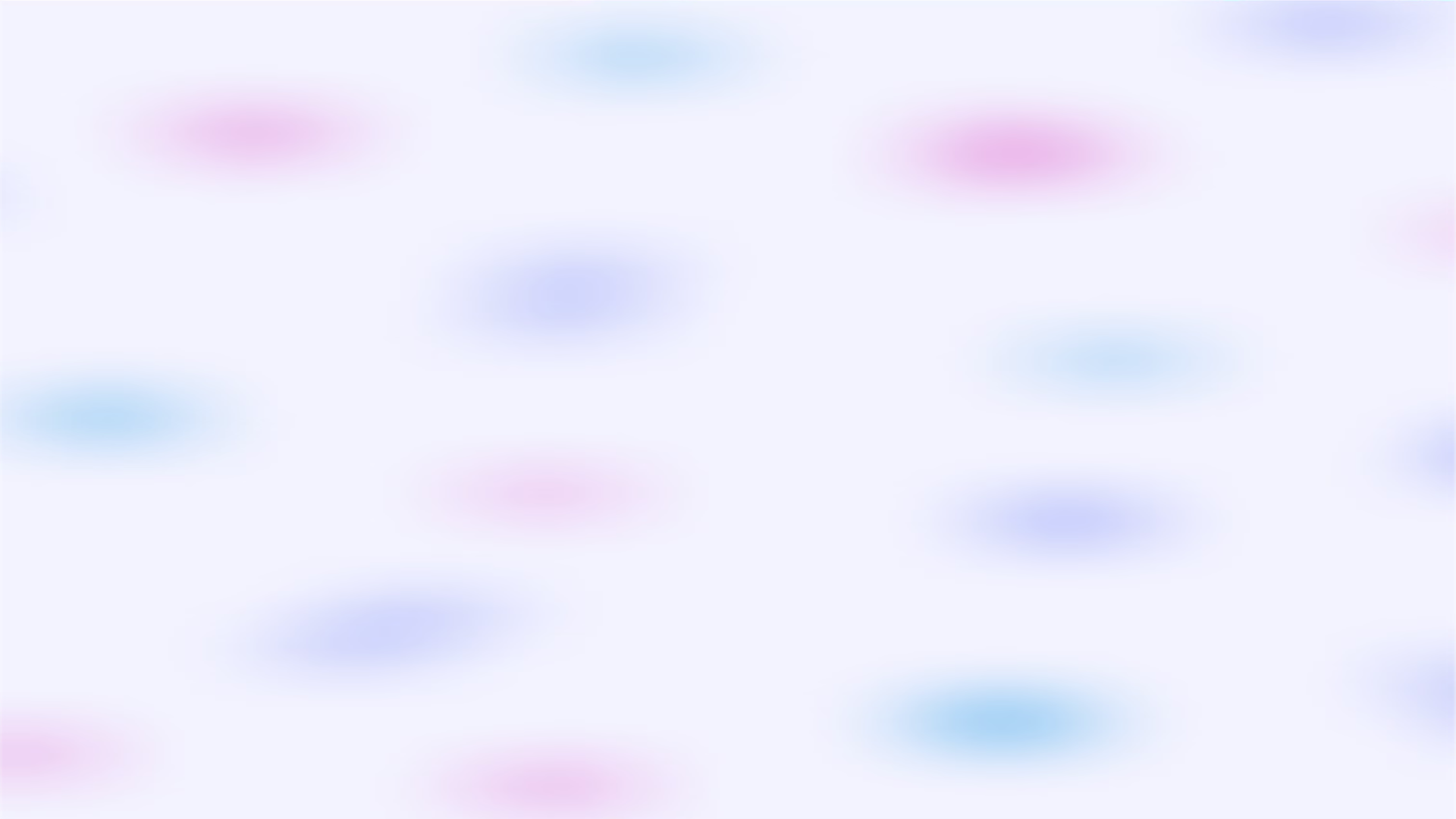 newUROKI.net
Дискуссия «Как найти свое увлечение?»
Иногда бывает сложно найти свое увлечение. Что делать, если вы еще не нашли то, что вас по-настоящему увлекает, или не уверены, чем вам нравится заниматься? Давайте обсудим вместе, как найти свое увлечение.
1. Исследуйте свои интересы
Вспомните, чем вы любили заниматься в детстве, какие книги вам нравились читать, какие фильмы вы смотрели, какие игры вам нравились играть. Возможно, в этих интересах вы найдете ключ к своему увлечению.
2. Попробуйте что-то новое
Не бойтесь пробовать новое, даже если вы не уверены, что это вам понравится. Посетите кружки, секции, мастер-классы, поэкспериментируйте с разными видами деятельности.
3. Обращайте внимание на свои чувства
Когда вы чем-то занимаетесь, обращайте внимание на свои чувства. Что вам приносит удовольствие, что вас вдохновляет? Какое занятие вас захватывает настолько, что вы теряете счет времени?
4. Не бойтесь ошибаться
Не все увлечения сразу становятся любимыми. Возможно, вам придется попробовать несколько разных занятий, прежде чем вы найдете свое. Не бойтесь ошибаться, это естественная часть процесса поиска.
5. Не торопитесь
Поиск увлечения — это не соревнование, а процесс. Не торопитесь, экспериментируйте, получайте удовольствие от процесса и вы обязательно найдете то, что вас по-настоящему увлечет.
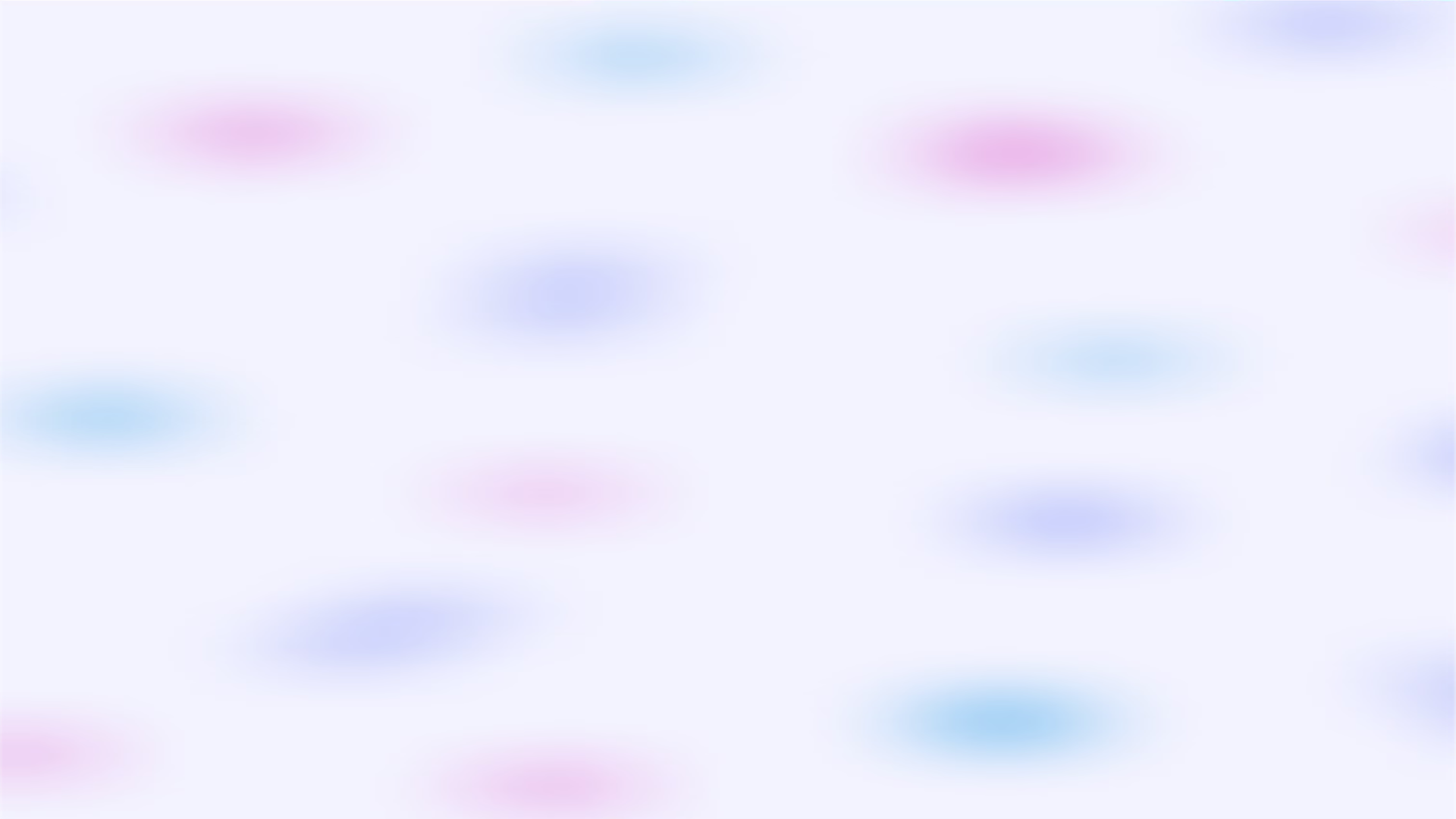 newUROKI.net
Игра «Угадай хобби»
Чтобы лучше узнать друг друга и поделиться своими увлечениями, мы сыграем в игру "Угадай хобби". Каждый из вас напишет на листочке свое хобби, не подписывая его. Листочки сложим в шляпу, а затем по очереди будем вытягивать их и угадывать, какое хобби описано на листочке.
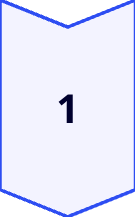 Подготовка
Каждый ученик пишет на листке свое хобби. Листки складываются в шляпу или коробку.
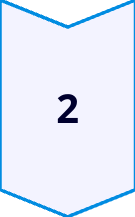 Игра
Ученики по очереди вытягивают листки из шляпы и читают вслух описание хобби, не называя его. Остальные ученики пытаются угадать, какое хобби описано.
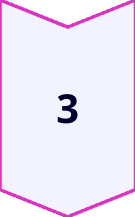 Обсуждение
После того, как хобби угадано, ученик, который его написал, рассказывает о своем увлечении: что ему нравится, какие навыки он развивает, какие достижения у него есть.
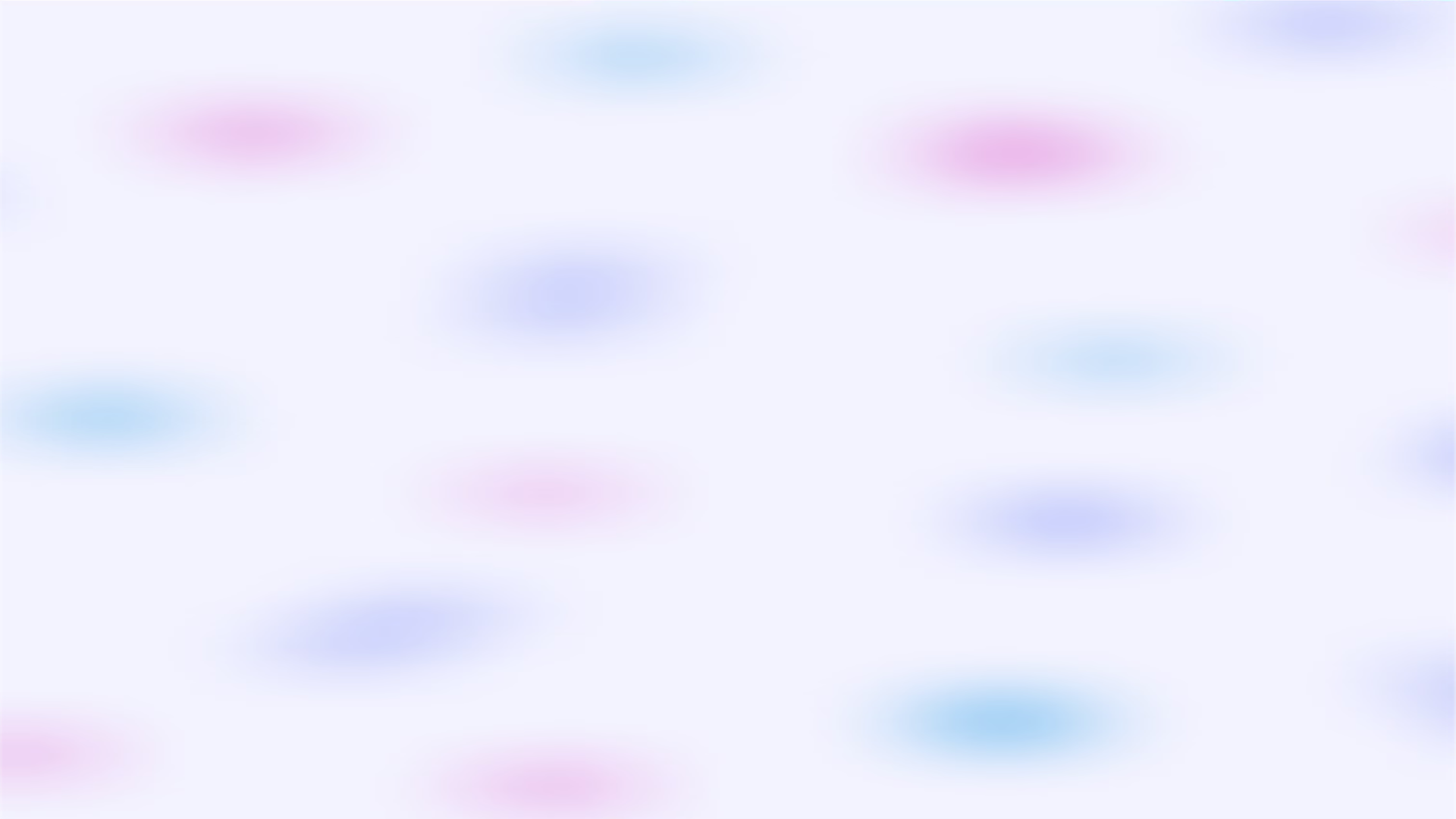 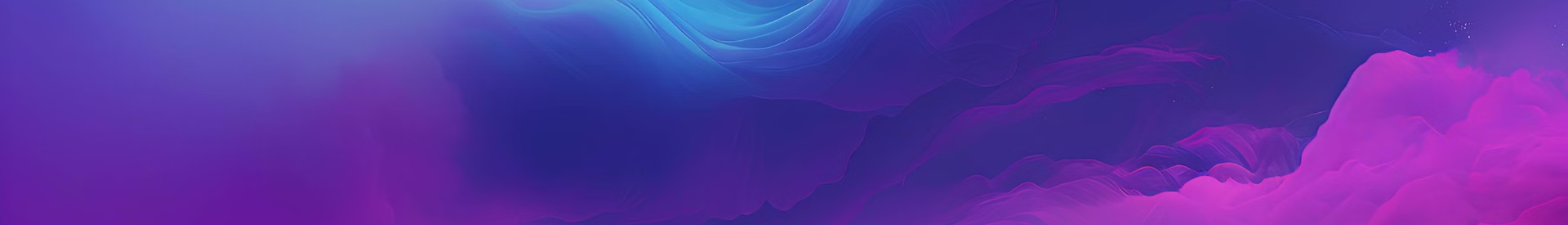 newUROKI.net
Проектная работа «Увлечения будущего»
В рамках нашего классного часа мы можем также попробовать заняться проектной работой, посвященной теме "Увлечения будущего". Давайте представим, что мир постоянно меняется, и то, что сегодня считается увлечением, завтра может стать чем-то обычным. Какие увлечения, по-вашему, будут популярны в будущем?
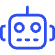 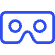 Робототехника
Виртуальная реальность
Возможно, в будущем робототехника станет одним из самых популярных увлечений. Люди смогут создавать и программировать своих собственных роботов, которые будут помогать им в повседневной жизни.
Виртуальная реальность уже сегодня становится все более популярным направлением. В будущем она может стать неотъемлемой частью нашей жизни, и люди смогут путешествовать, учиться, работать и развлекаться в виртуальном мире.
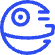 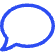 Космос
Экология
С развитием космических технологий у людей появится возможность путешествовать в космос. Это откроет новые горизонты для исследований и станет одним из самых захватывающих увлечений будущего.
В будущем увлечение экологией может стать одним из самых актуальных. Люди будут уделять большое внимание сохранению окружающей среды и разрабатывать экологически чистые технологии.